Constructions: Drawing Right Angles and Angle Bisection
Intelligent Practice
Silent 
Teacher
Narration
Your Turn
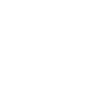 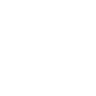 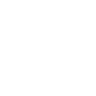 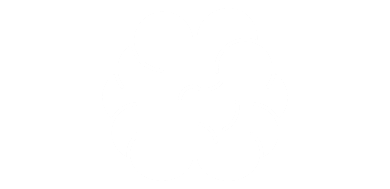 5cm
10cm
Practice
Worked Example
Your Turn
Accurately construct this diagram.
Accurately construct this diagram.
7cm
7cm
10cm
10cm
Then, bisect the angle you have created.
Then, bisect the angle you have created.
@mansbridgemaths
Using only a pencil, a ruler, and a pair of compasses, accurately construct the shapes below.
7.
4.
1.
5cm
7cm
5cm
7cm
10cm
10cm
10cm
7cm
5.
2.
8.
7cm
5cm
5cm
10cm
10cm
10cm
3.
6.
7cm
5cm
5cm
10cm
10cm
@mansbridgemaths
C
C
D
D
7cm
2.
1.
5cm
5cm
10cm
10cm
B
B
A
A
Draw a 10cm line AB.
Construct a right angle at A. Extend the line 5cm to create AC. 
Construct a right angle at C. Extend the line 10cm to create CD. 
Connect B and D.
Draw a 10cm line AB.
Construct a right angle at A. Extend the line 5cm to create AC. 
Construct a right angle at C. Extend the line 7cm to create CD. 
Connect B and D.
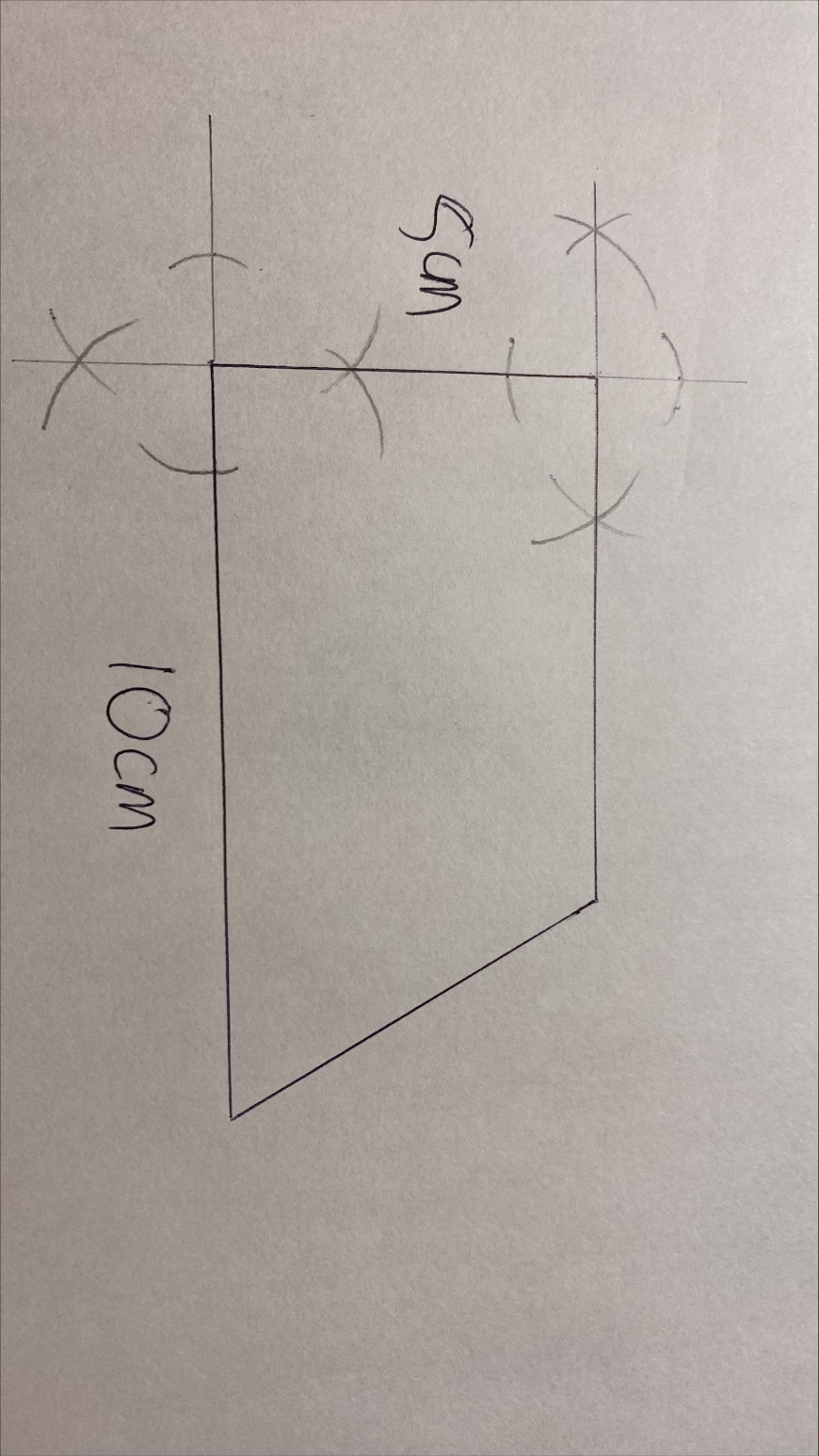 C
D
C
D
3.
4.
7cm
5cm
5cm
B
A
B
A
10cm
10cm
Draw a 10cm line AB.
Construct a right angle at A. Extend the line 5cm to create AC. 
Draw an arc 7cm from B. 
Construct a right angle at C. Extend the line until it crosses the arc (at D). 
Connect B and D.
Draw a 10cm line AB.
Construct a right angle at A. Extend the line 5cm to create AC. 
Construct a right angle at B. Bisect the right angle at B. 
Construct a right angle at C.Extend the line until it crosses the angle bisector (at D). 
Connect B and D.
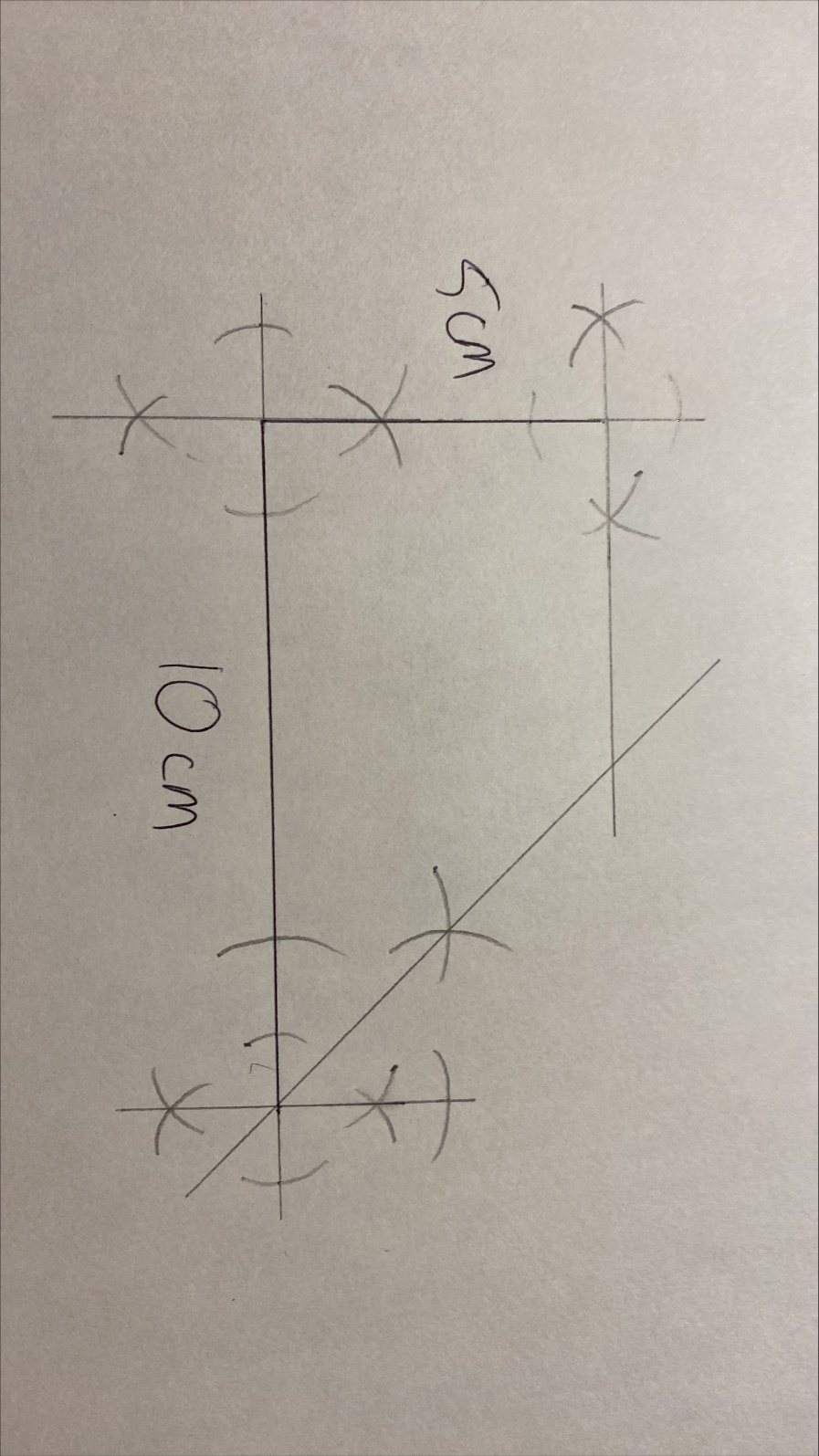 C
D
C
D
5.
6.
5cm
5cm
B
A
B
A
10cm
10cm
Draw a 10cm line AB.
Construct a right angle at A. Extend the line 5cm to create AC. 
Construct an equilateral triangle with one vertex at B. Extend one side of this triangle. 
Construct a right angle at C.Extend the line until it crosses the line from B (at D).
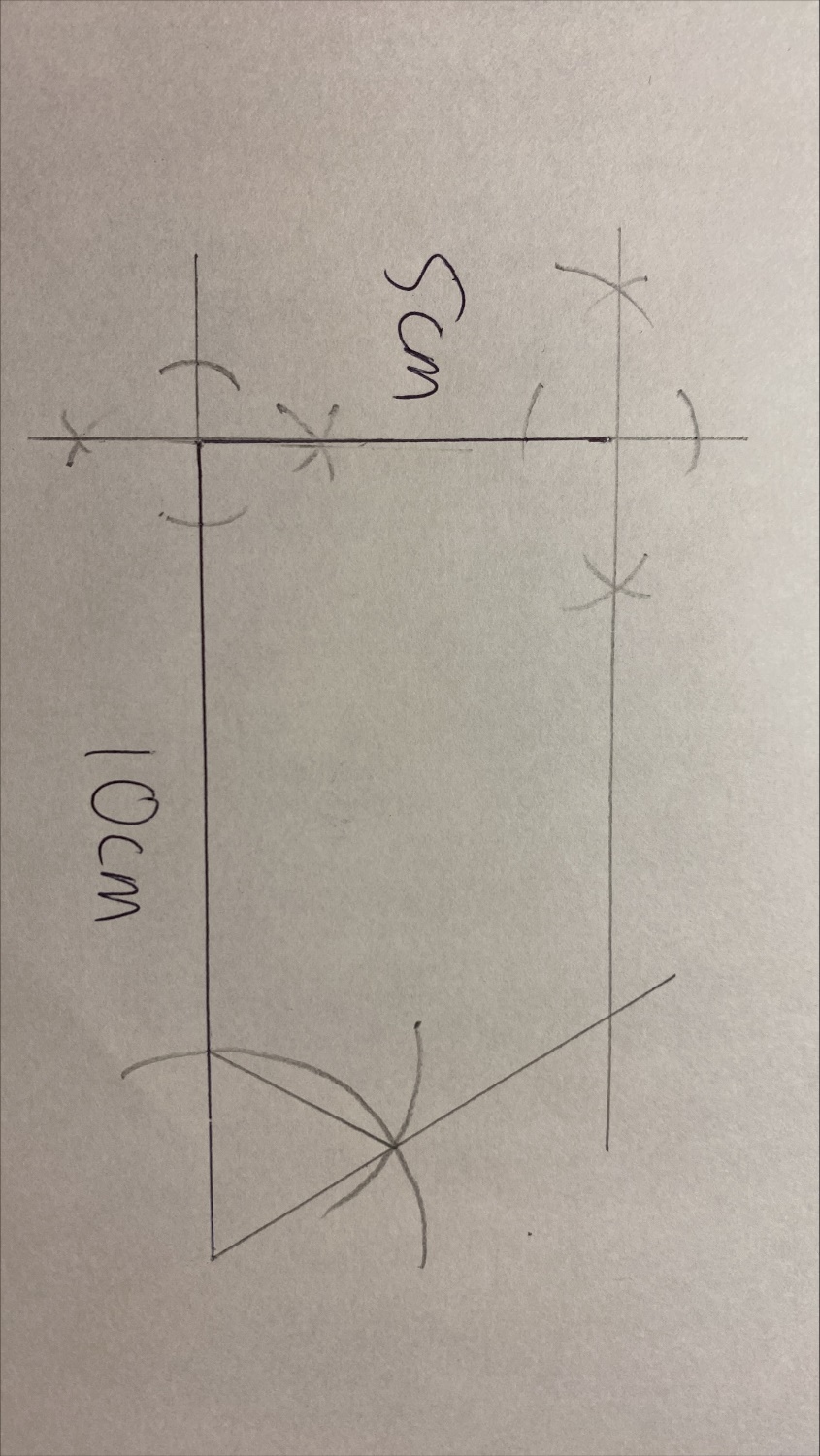 C
D
C
D
7.
8.
7cm
7cm
7cm
A
A
B
B
10cm
10cm
[Speaker Notes: Q8 can be done in other ways! E.g. creating an alternate 30 degree angle at D, or constructing a perpendicular line through AB and D then a right angle at D.]
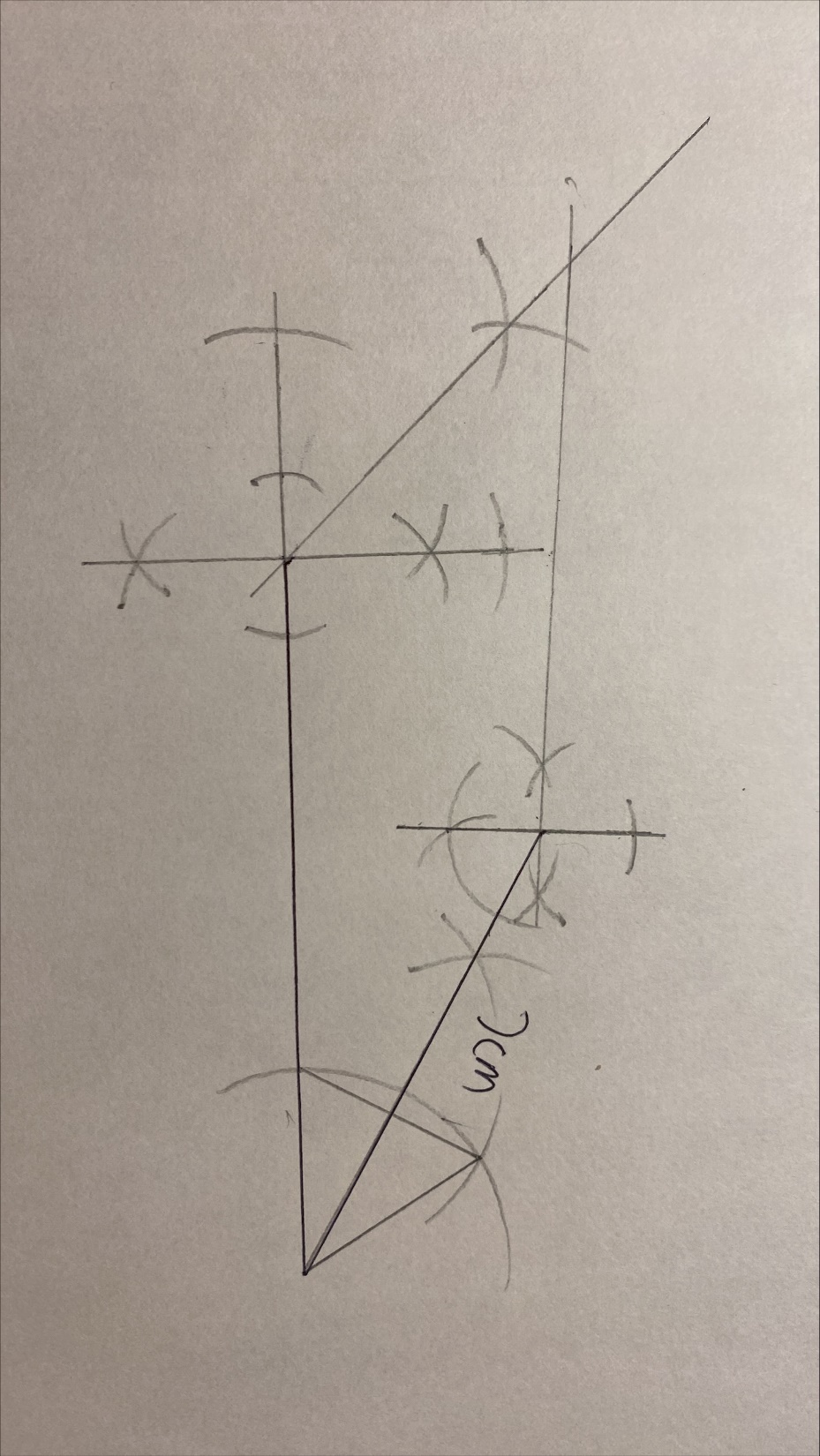